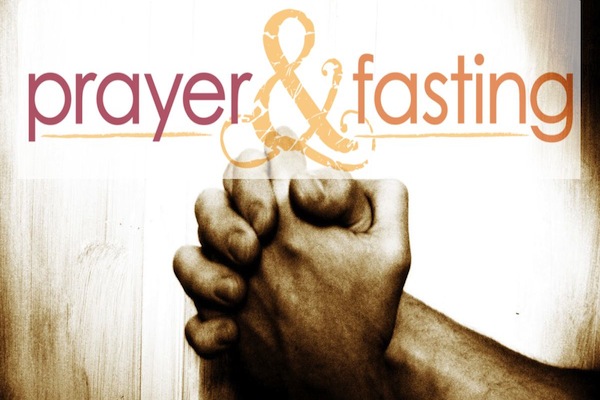 Guidelines for Fasting
 
Matthew 6:16-18
Definition for fasting for our series: Fasting is a voluntary abstaining from something for a specified period of time to specifically seek God and to grow spiritually.
1. Fasting is not              to be done Hypocritically.
2. Fasting is                    to be done Privately.
3. Fasting is to be done Purposefully.
4. Fasting is to be done Prayerfully.
The pattern Jesus gives for prayer: Matthew 6:9-13
Worship— Our Father which art in heaven, Hallowed be thy name.

B. Submission— Thy kingdom come. Thy will be done in earth, as it is in heaven.
C. Provision— Give us this day our daily bread.

D. Forgiveness— And forgive us our debts, as we forgive our debtors.

E. Protection— And lead us not into temptation.
F. Deliverance— but deliver us from evil.

G. Worship— For thine is the kingdom, and the power, and the glory, for ever.
5. Fasting is    not a Ritual.
6. Fasting                   must always start with Repentance.
Fast Challenge: Give up 30 minutes each day of tv, phone and social media up this week. 
1. Pray for God to radically move in your life spiritually and grow you.
2. This week put away all rituals and prayerfully seek God in true humble repentance.
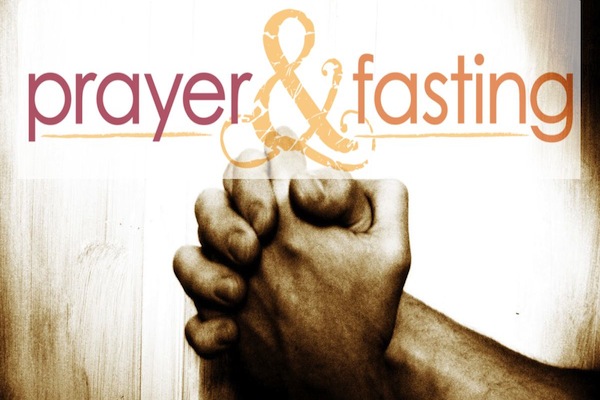